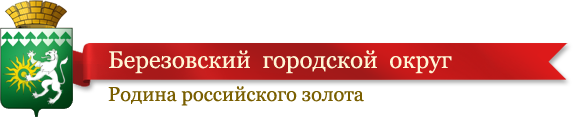 Исполнение бюджета
Березовского городского округа за 9 месяцев 2018 года
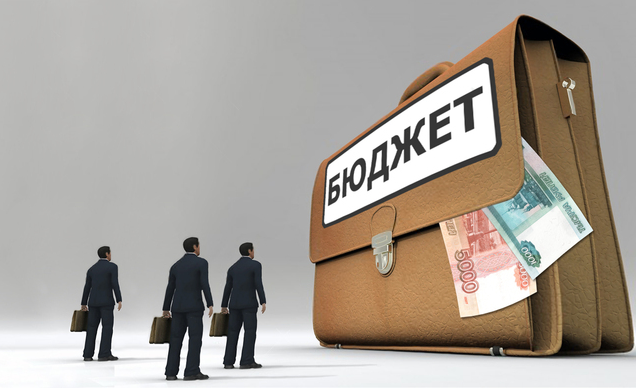 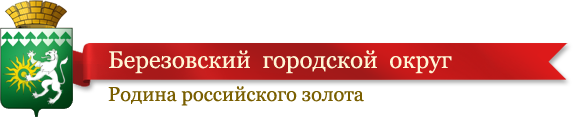 Структура бюджетаБерезовского городского округа, млн. руб.
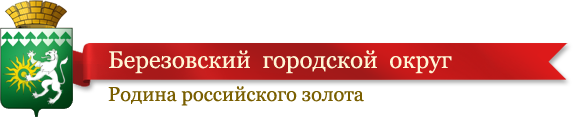 Исполнение доходов по итогам 9 месяцев 2018 года, млн. руб.
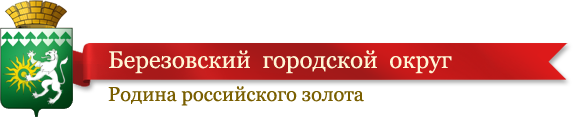 Динамика исполнения, млн. руб.
Структура налоговых доходов 
за 9 месяцев 2018 года, млн. руб.
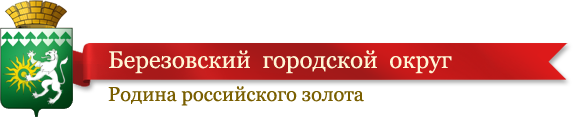 Всего доходов: 488,3 млн. руб.
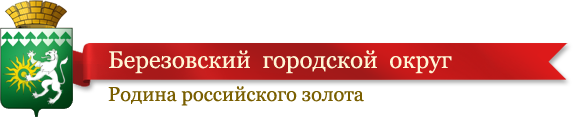 Динамика основных 
налоговых доходов, млн. руб.
Структура неналоговых доходов за 9 месяцев 2018 года, млн. руб.
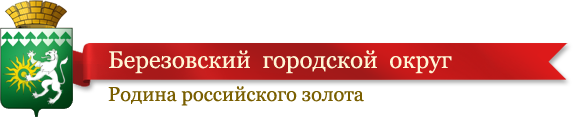 Всего доходов: 177,5 млн. руб.
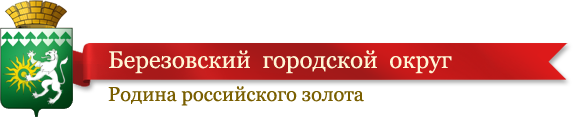 Динамика основных 
неналоговых доходов, млн. руб.
Исполнение расходов 
за 9 месяцев 2018 года, млн. руб.
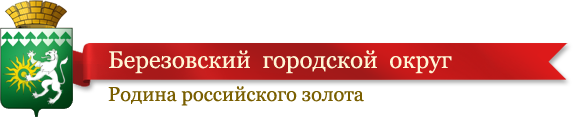 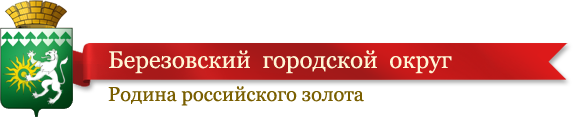 Структура основных расходов бюджета БГО за 9 месяцев 2018 года, млн.руб.
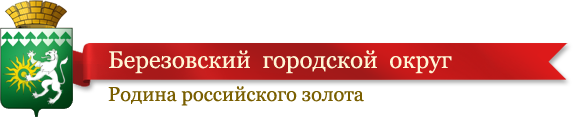 Динамика исполнения расходной части бюджета в функциональном разрезе, млн. руб.
Динамика исполнения бюджета  по 
главным распорядителям 
бюджетных средств, млн.руб.
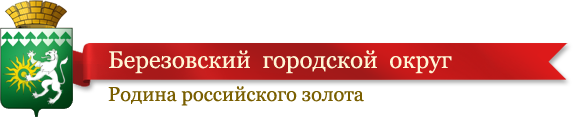 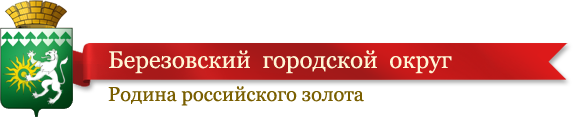 Исполнение бюджета в разрезе муниципальных программ, удельный вес (%)
Администрация БГО, млн.руб.
Муниципальная  программа БГО «Развитие и обеспечение эффективности деятельности администрации БГО до 2020 года».
Исполнено: 458,0 млн. руб. – 53,1%
Исполнение по муниципальной  программе БГО «Развитие и обеспечение эффективности деятельности администрации БГО до 2020 года», удельный вес (%)
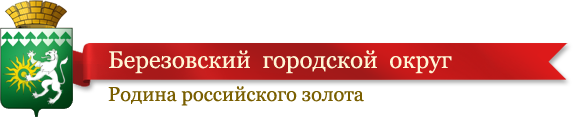 Управление образования БГО, млн. руб.
Муниципальная  программа БГО «Развитие системы образования  БГО до 2020 года».

Исполнено: 936,0 млн. руб. – 67,6%
Исполнение по муниципальной  программе БГО «Развитие системы образования  БГО до 2020 года», удельный вес (%)
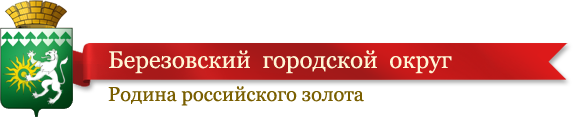 Управление культуры и спорта БГО, млн. руб.
Муниципальная программа БГО «Развитие культуры, физической культуры и спорта и работы с молодежью в БГО до 2020 года».

Исполнено: 194,0 млн. руб. – 65,6%
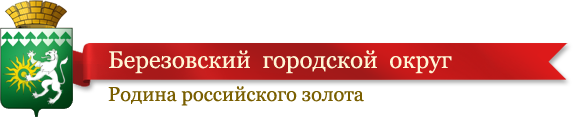 Исполнение по муниципальной программе БГО «Развитие культуры, физической культуры и спорта и работы с молодежью в БГО до 2020 года», удельный вес (%)
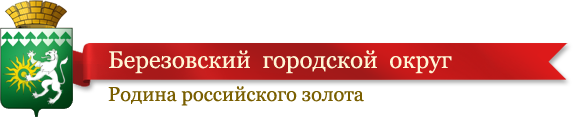 Комитет по управлению имуществом БГО, млн. руб.
Муниципальная программа БГО «Управление муниципальной собственностью и земельными ресурсами БГО до 2020 года».
Исполнено: 6,8 млн. руб. – 66,4%
Исполнение по муниципальной программе БГО «Управление муниципальной собственностью и земельными ресурсами БГО до 2020 года», удельный вес (%)
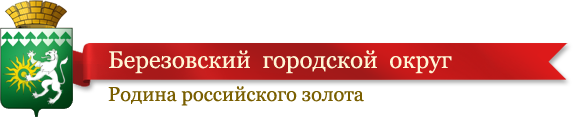 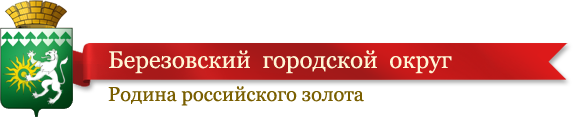 Управление финансов БГО, млн. руб.
Муниципальная программа  БГО «Управление муниципальными финансами БГО до 2020 года».

Исполнено: 8,2 млн. руб. – 72,8%
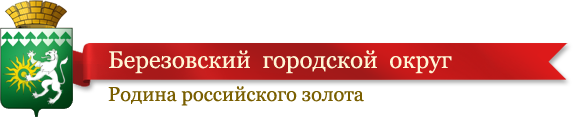 Исполнение по муниципальной программе БГО 
«Управление муниципальными финансами БГО 
до 2020 года», удельный вес (%)
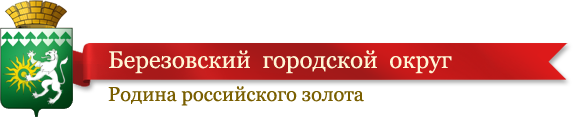 Структура непрограммных направлений расходов,
 удельный вес (%)
Исполнено: 17,4 млн. руб. – 45,5%
Исполнение расходов за 9месяцев 2018 года 1620,4 млн.руб.
 в том числе по городу 1288,8 млн.руб. по поселкам 331,6 млн.руб.
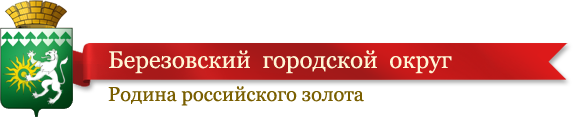 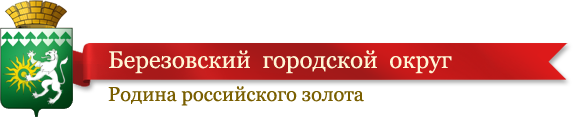 Муниципальный долг БГО (млн.руб.)

На 01.01.2018г. – 49,9		На 01.10.2018 – 96,6